Современные тенденции распространения ВИЧ. Задачи руководителей органов управления здравоохранением и ЛПУ всех уровней в организации системы мероприятий по противодействию распространения ВИЧ-инфекции среди населения области на 2016-2017 годы
Е.В. Бекетова
Главный врач ГБУ РО «ЦП и Б со СПИД».
Число вновь выявленных случаев ВИЧ-инфекции в Ростовской области (человек)
Ключевые направления противодействия ВИЧ-инфекции
СТРАТЕГИЯ ОСНОВАНА НА  ПРИНЦИПЕ ВОЗ «90х90х90»
Конечно, ВИЧ – это не только медицинская, но и социальная проблема, которую необходимо решать в комплексе. Здесь никто не может оставаться в стороне – ни ведомства, ни регионы, ни государственные структуры, ни неправительственные организации и общественные структуры…  

Д.А. Медведев, 
Председатель Правительства РФ.
Заседание Правительственной комиссии по вопросам охраны здоровья граждан
23 октября 2015 года
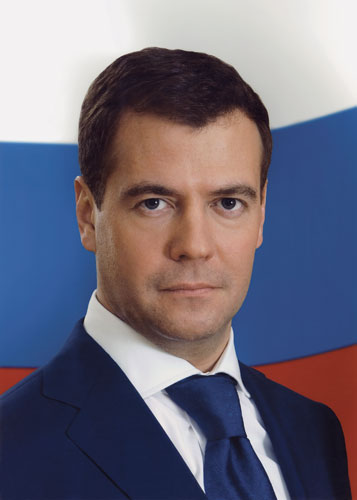 Информационная стратегия по противодействию распространению заболевания, вызываемого ВИЧ в РО на 2016-2018 г.
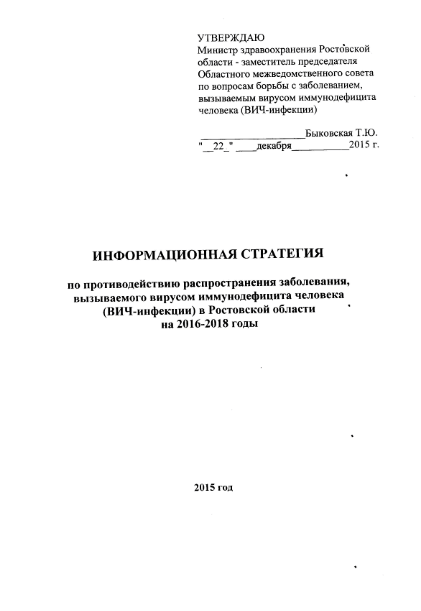 План реализации информационной стратегия по противодействию распространению заболевания, вызываемого ВИЧ в РО на 2016-2018 г.
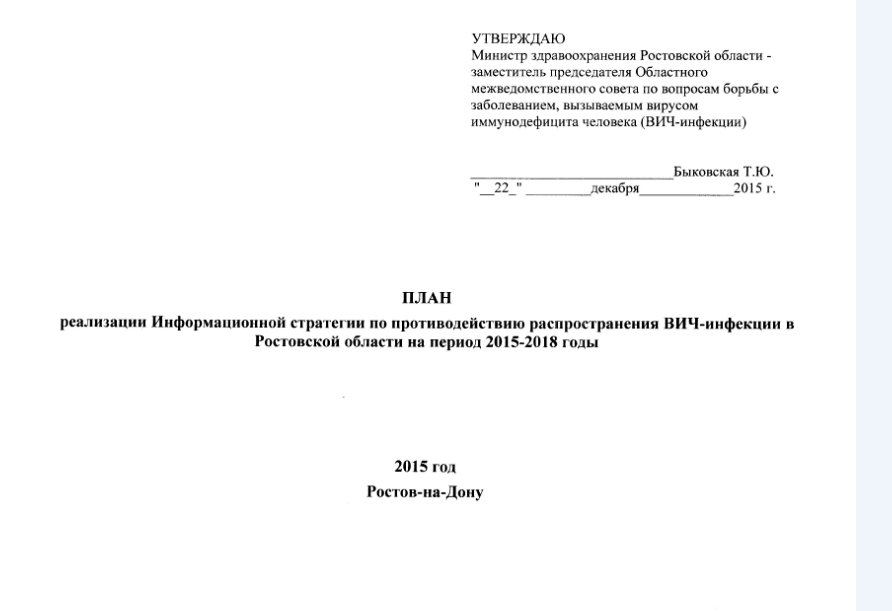 План первоочередных мероприятий по противодействию распространению ВИЧ-инфекции в Ростовской области
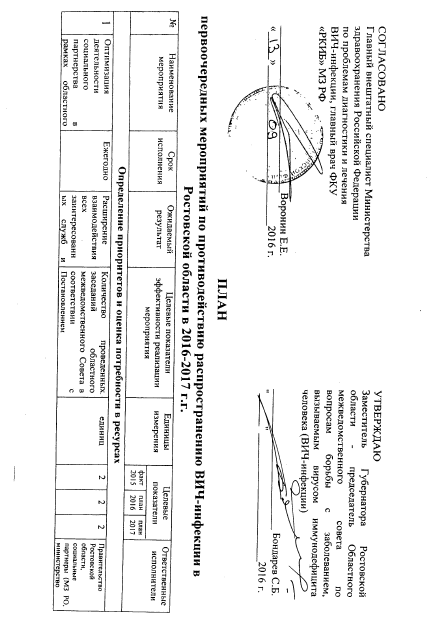 Утверждены муниципальные планы:
Белокалитвенский район
Егорлыкский район
Мясниковский район
Обливский район
Ремонтненский район
Родионово-Несветаевский район
Семикаракорский район
Тарасовский район
Сальский район
Миллеровский район
Г. Волгодонск
Г. Шахты
Не представили муниципальные планы для согласования:
Волгодонский район, 
Дубовский район, 
Заветинский район, 
Матвеево-Курганский район, 
Цимлянский район, 
г.Зверево.
Государственная стратегия противодействия распространению ВИЧ-инфекции в Российской Федерации до 2020 года
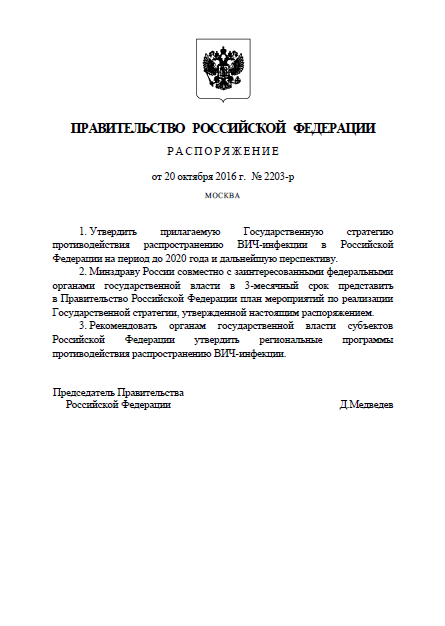 Целевые показатели реализации Государственной стратегии
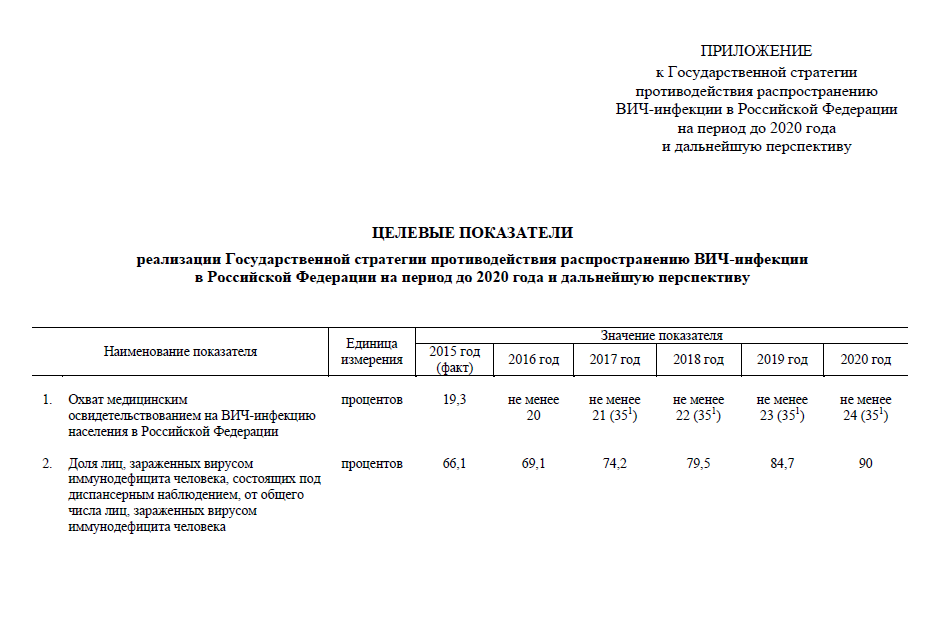 Целевые показатели реализации Государственной стратегии
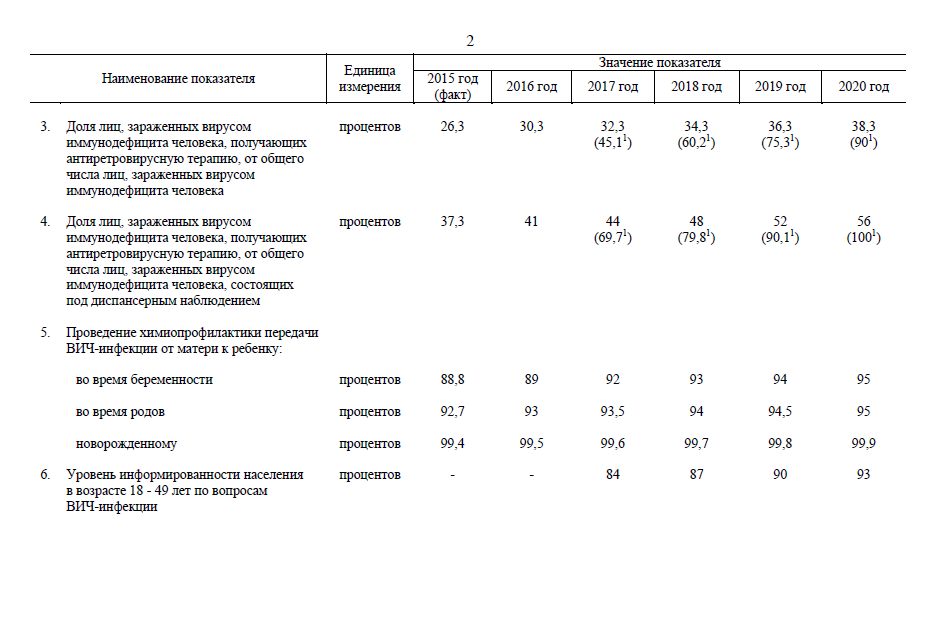 Целевые показатели реализации Государственной стратегии
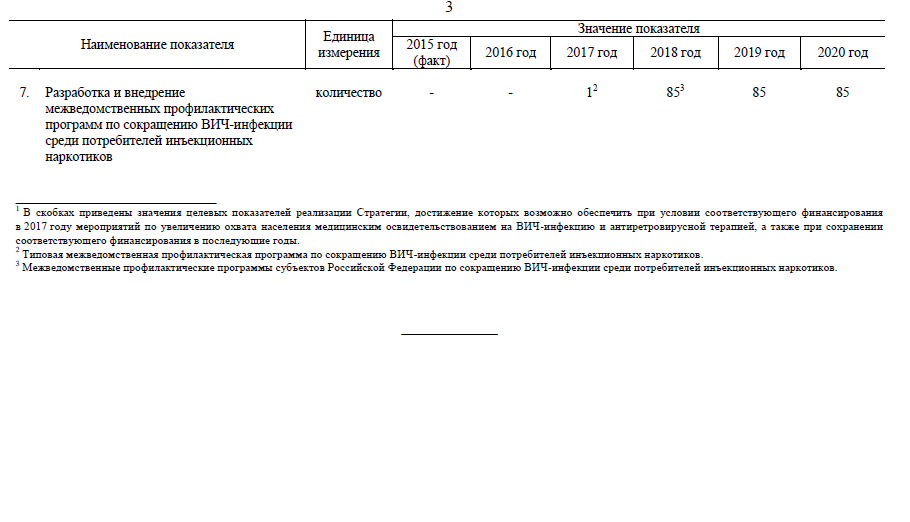 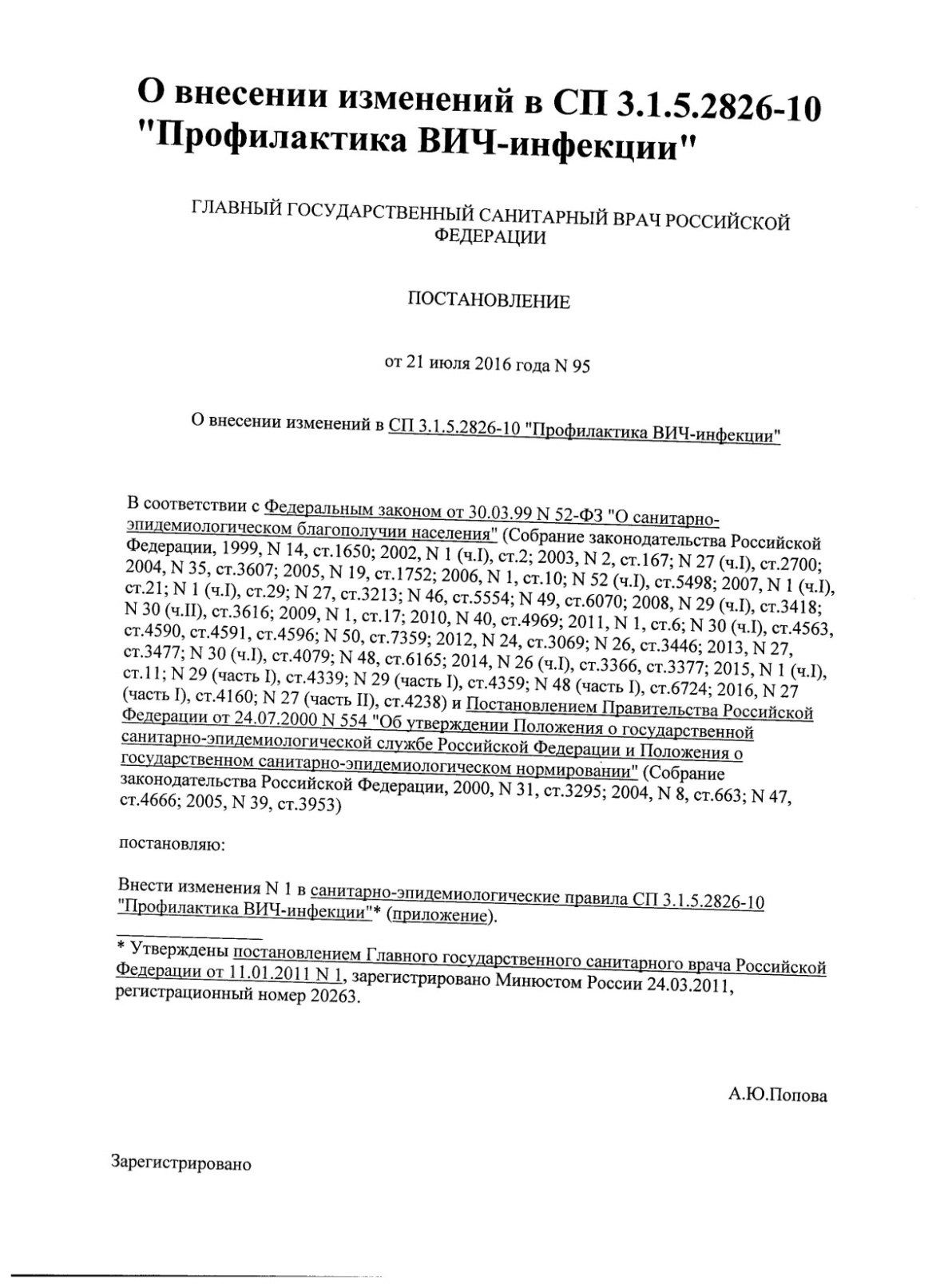 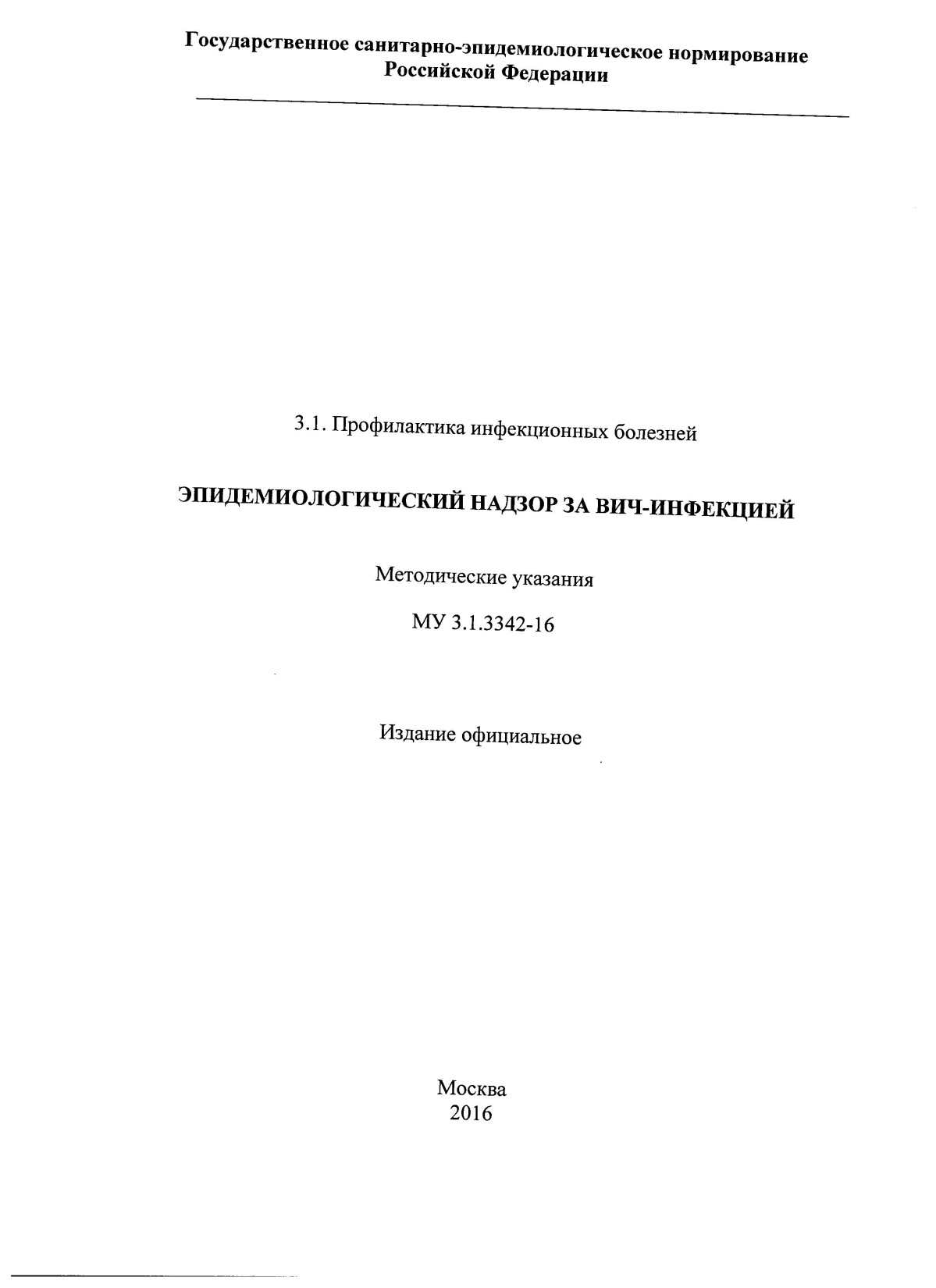 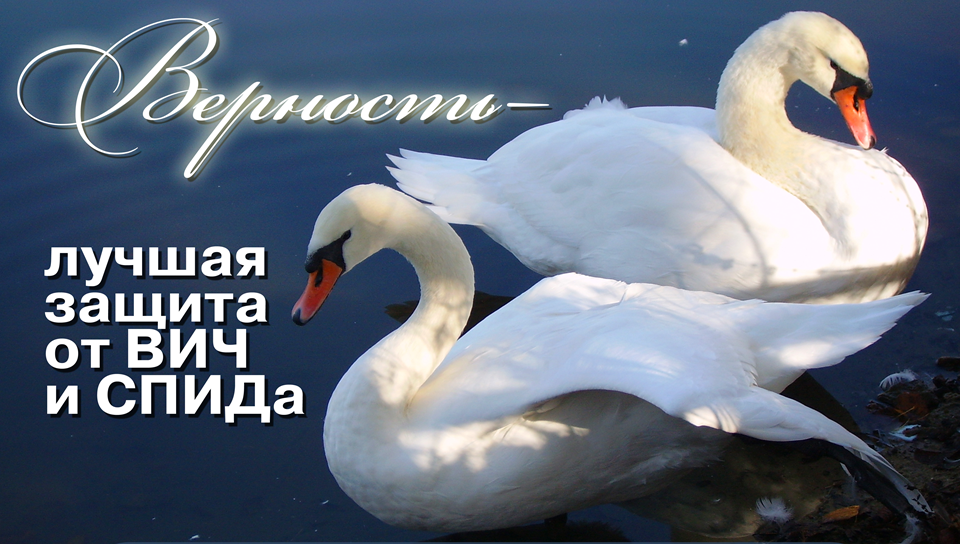 БЛАГОДАРЮ ЗА ВНИМАНИЕ!